Az operációs rendszer
Készítette: Hegedűs DóraFelkészítő tanár: Líbor Roland Orosházi Vörösmarty Mihály Általános Iskola
Orosháza, Vörösmarty u. 4.
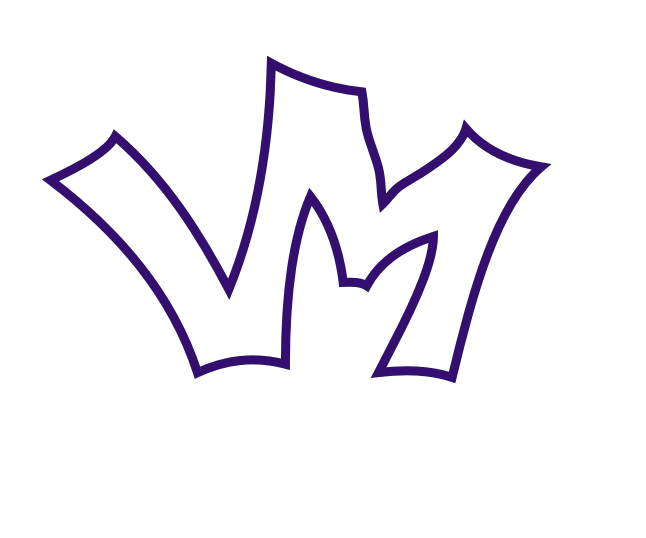 Ha van operációs rendszerünk,
akkor tudunk…
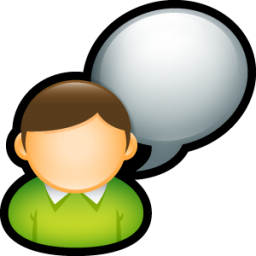 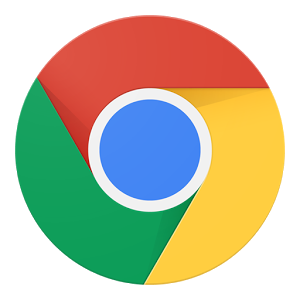 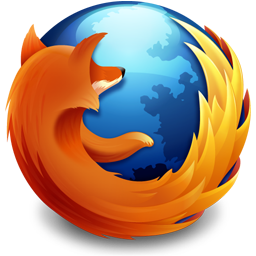 …zenét hallgatni,
…chatelni,
…böngészni,
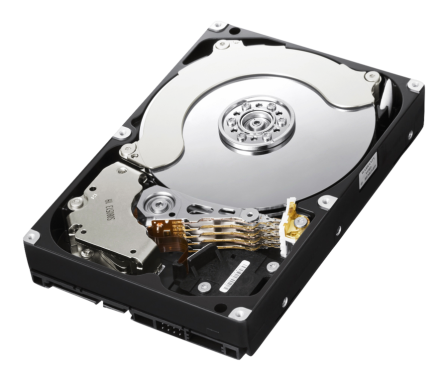 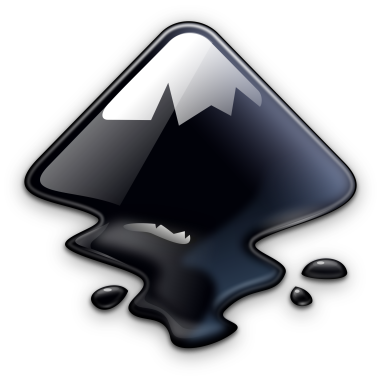 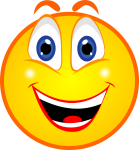 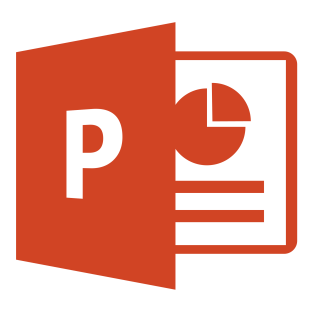 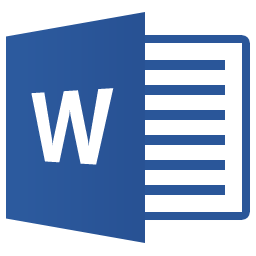 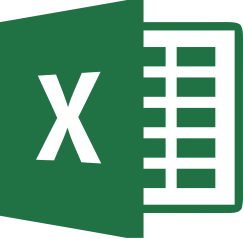 …adatokat tárolni,
…programokat használni,
… Inkscape-zni,
és még sok minden mást is csinálni.
Ha nincs operációs rendszerünk…
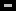 akkor nem tudunk semmit sem csinálni.
Menü
Vége
Az operációs rendszerek 
Az operációs rendszer feladatai
Még több feladat
Teszt
Források
Az operációs rendszerek
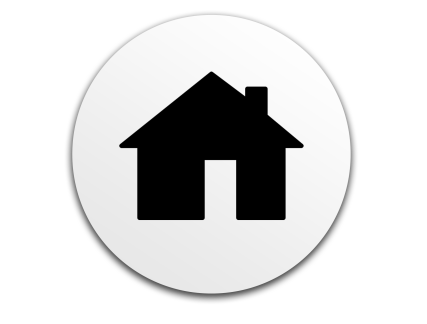 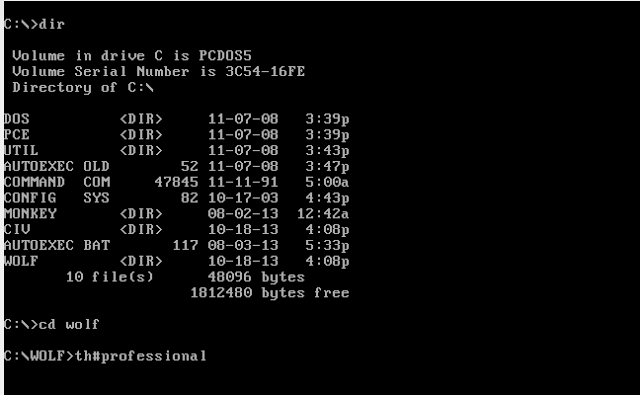 Egy DOS ablak
Nagyon sokáig az operációs rendszerek karakteres felületűek voltak például az DOS.
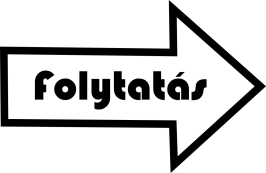 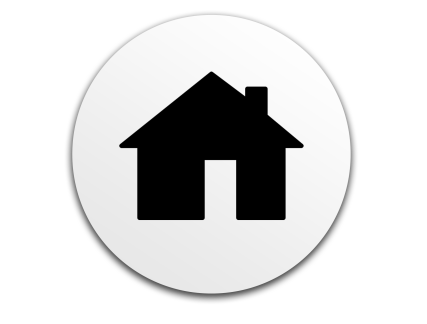 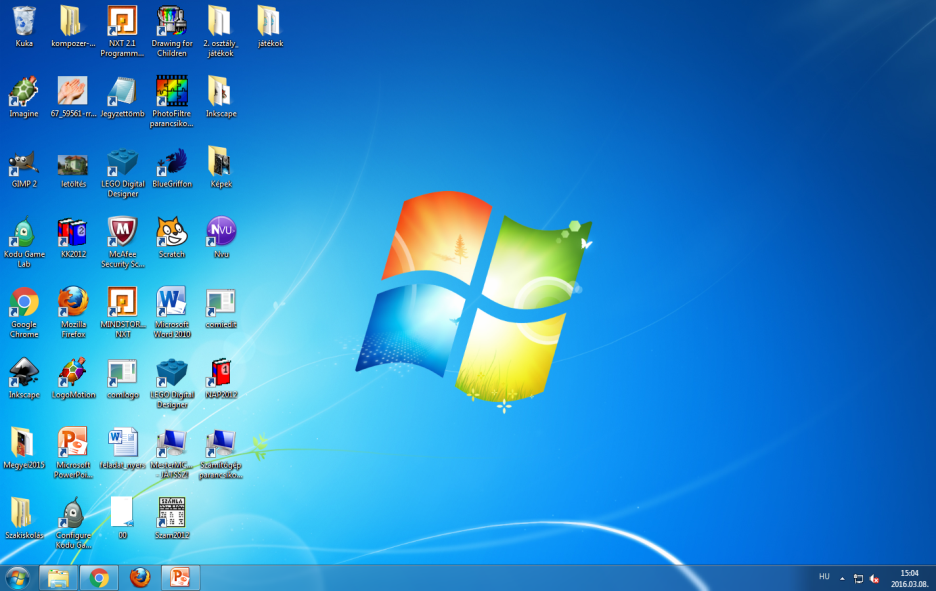 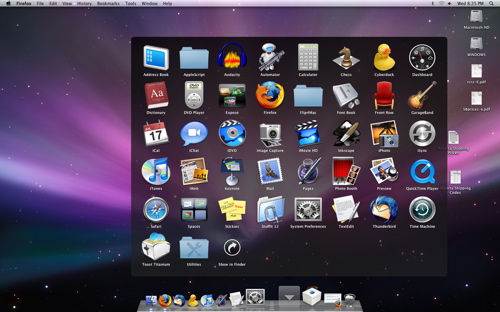 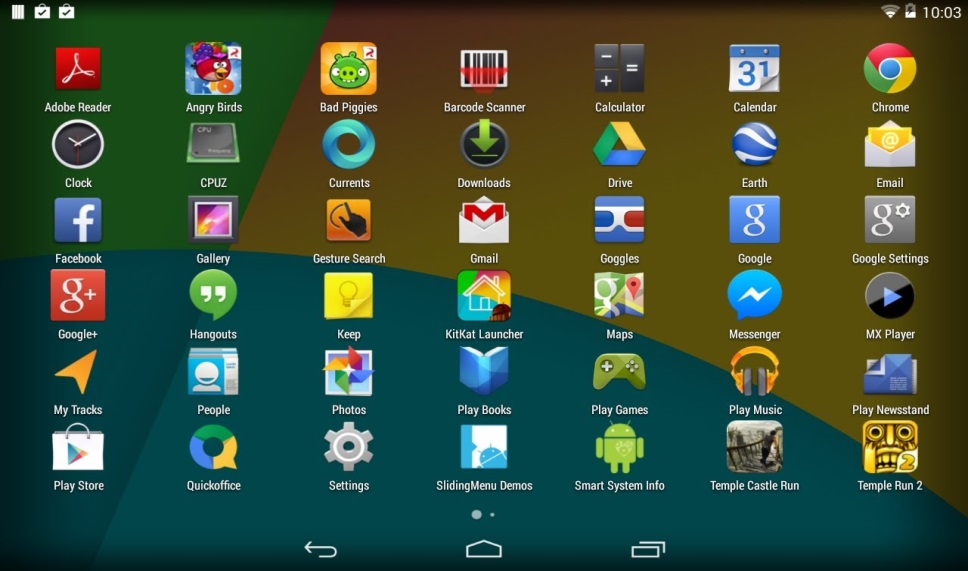 Később aztán megjelentek a grafikus felületűek mint például a Windows, MacOS és az Android.
Feladatai
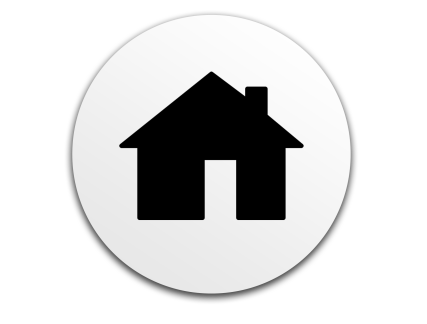 Ütemezi a számítógép erőforrásait
 Futtatja a programokat

Én ezt a folyamatot úgy mondanám, mintha az operációs rendszer lenne a rendőr és a programok, perifériák illetve a 0-ások és az 1-esek lennének a közlekedés.A rendőr irányítja a közlekedést.
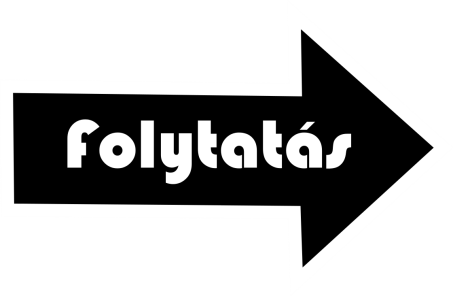 Így ábrázolnám a folyamatot:
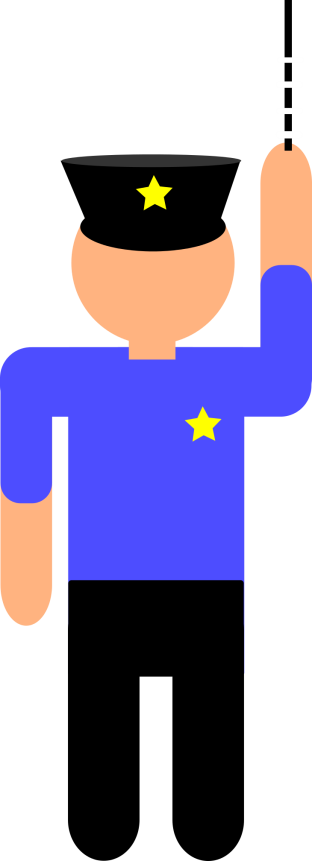 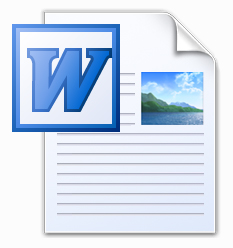 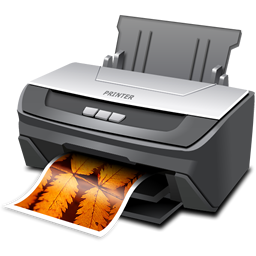 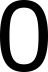 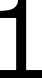 Várj!
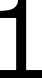 Mehet!
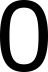 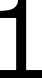 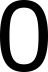 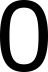 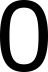 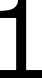 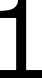 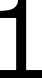 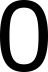 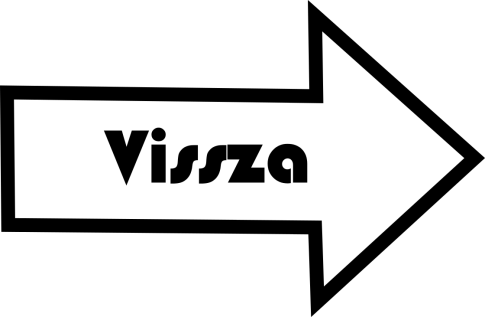 Még több feladat
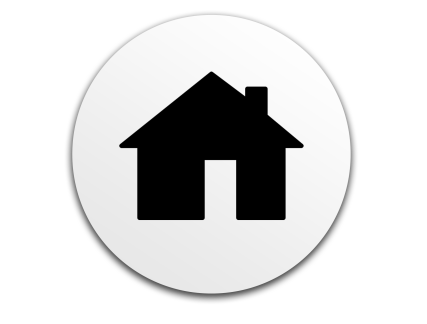 Kapcsolatot tart a felhasználóval
Értelmezi a parancsokat
Hiba esetén üzen
A következő folyamatot egy processzorral, egy tolmáccsal és egy felhasználóval mutatnám meg.A tolmács a processzor felé fordul, majd az onnan érkező számítógép nyelven lévő információkat lefordítja emberi nyelvre a felhasználónak.
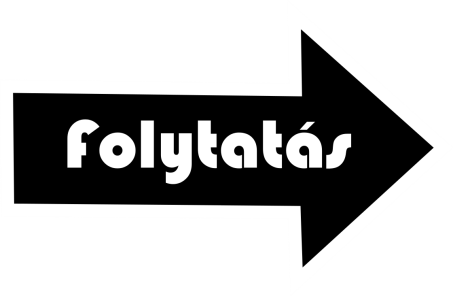 Így ábrázolnám a folyamatot:
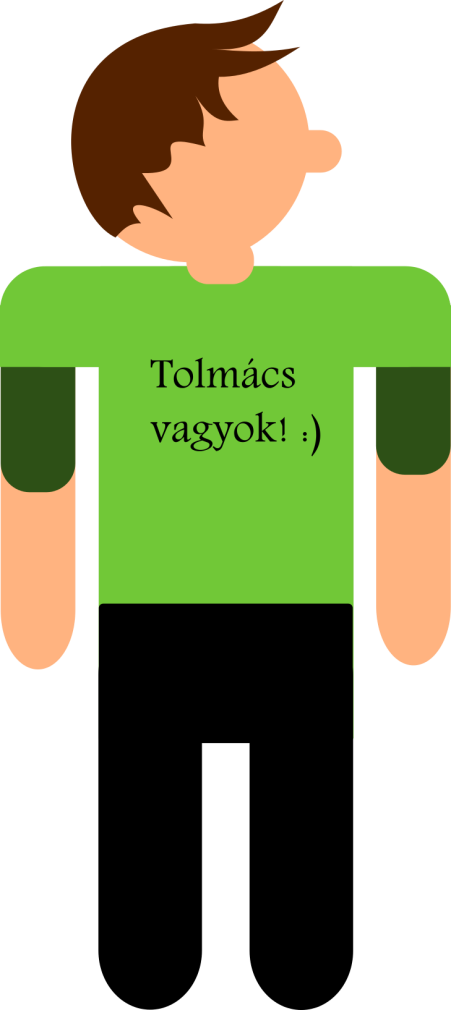 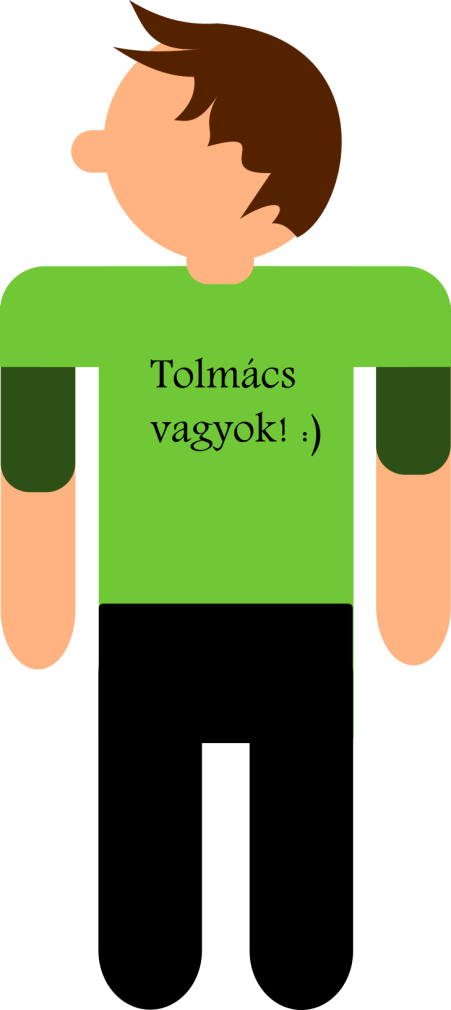 Blablabla…
Blabla…
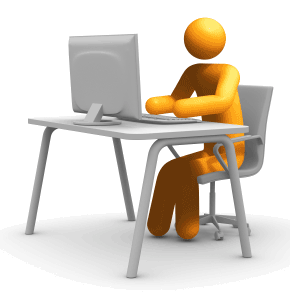 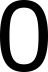 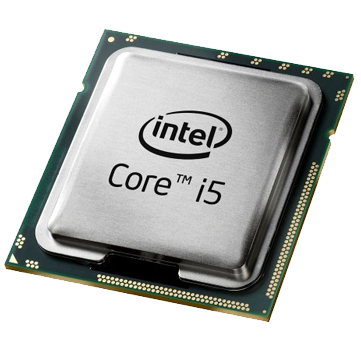 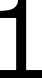 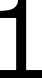 Klikk
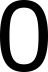 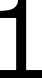 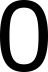 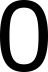 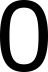 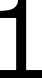 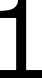 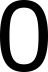 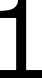 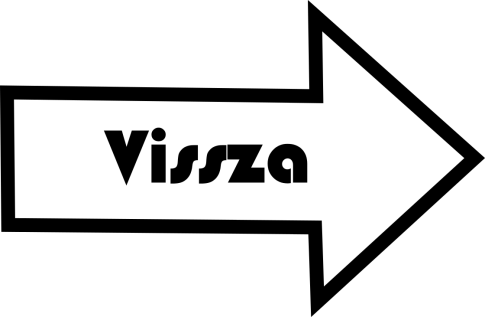 Teszt
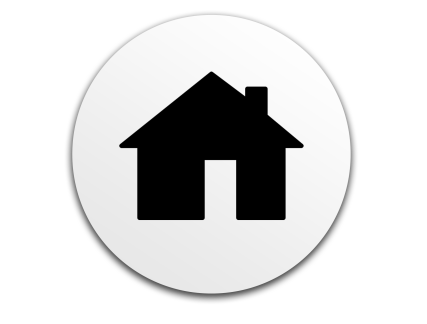 Mi az operációs rendszer jelentősége?
A; Nélküle nem működnének a számítógépen lévő programok.

B; A számítógépen lévő vírusok irtása.

C; A számítógép bekapcsolását teszi lehetővé.
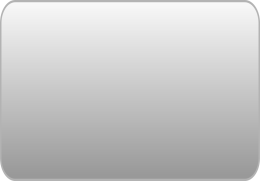 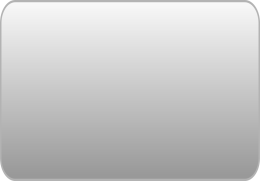 Igaz
Hamis
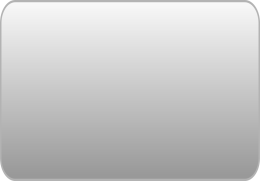 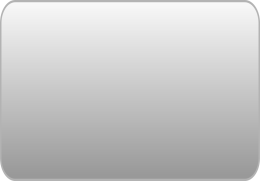 Hamis
Igaz
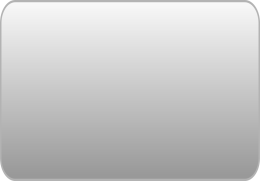 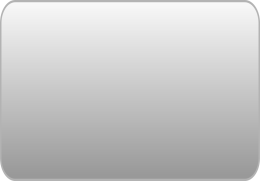 Igaz
Hamis
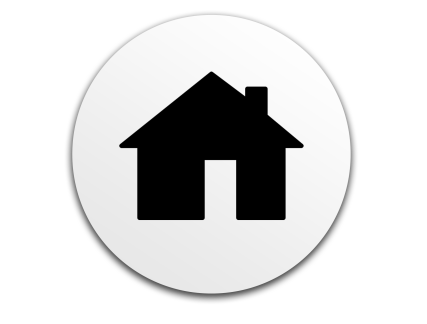 A válasz:Helyes!
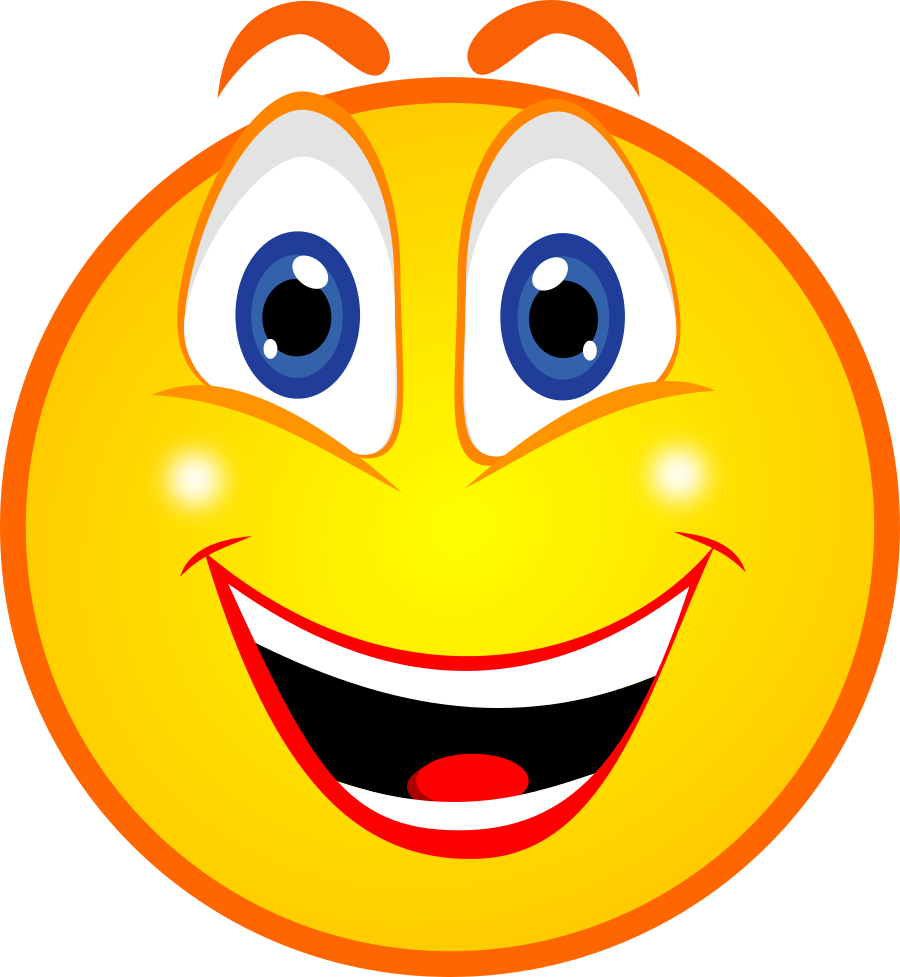 A válasz:
Helytelen!
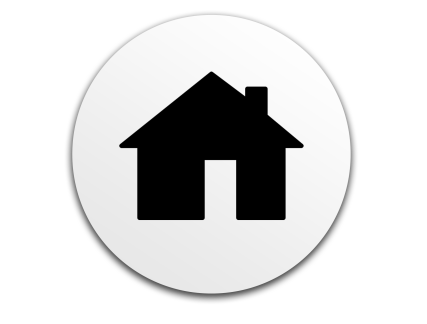 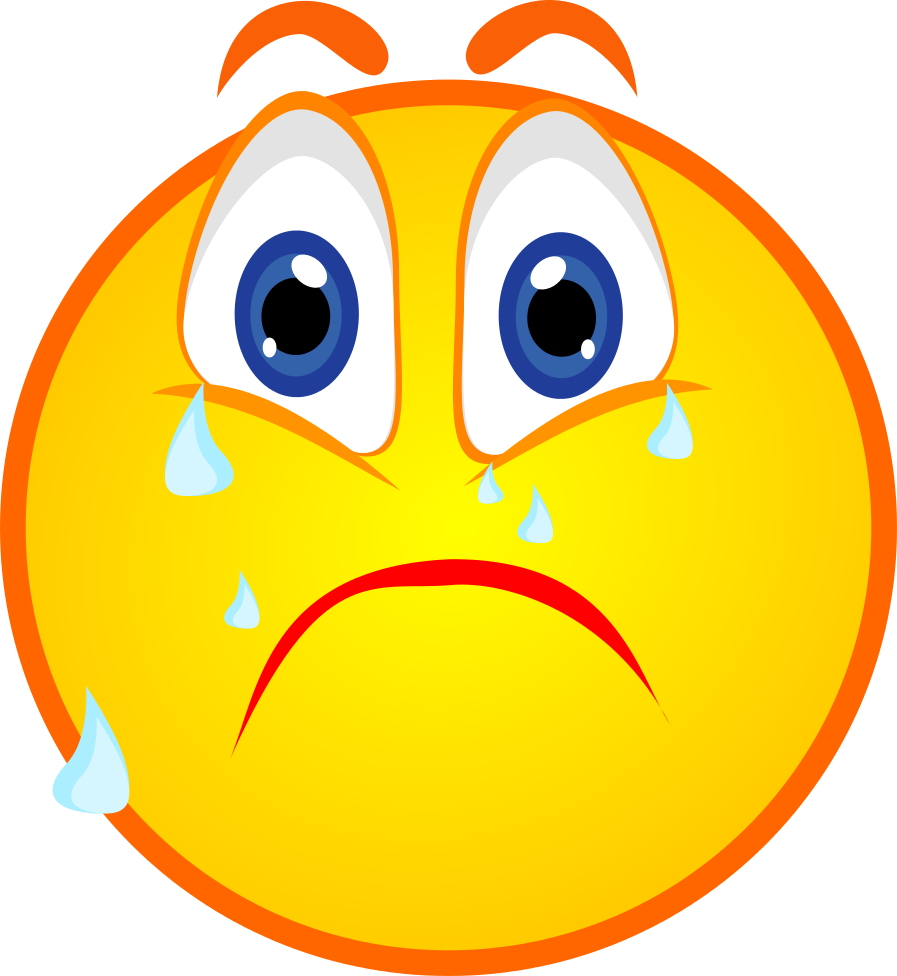 Források
Vége
http://pngimg.com/upload/printer_PNG7734.png
http://www.morganhealey.com/wp-content/uploads/2014/07/word.jpg
http://computer-upkeep.com/images/Freddle-0101.png
http://vtr.eu/images/9349HomeButton.png
http://icons.iconarchive.com/icons/hopstarter/sleek-xp-basic/256/Chat-icon.png
http://vignette4.wikia.nocookie.net/callofduty/images/2/2c/Music.png/revision/latest?cb=20110617215341
http://findicons.com/files/icons/2795/office_2013_hd/2000/powerpoint.png
https://upload.wikimedia.org/wikipedia/commons/thumb/8/86/Microsoft_Excel_2013_logo.svg/2000px-Microsoft_Excel_2013_logo.svg.png
http://people.mozilla.org/~faaborg/files/shiretoko/firefoxIcon/firefox-256.png
A fel nem sorolt képeket saját kezűleg készítettem!
VégeKöszönöm a figyelmet! 